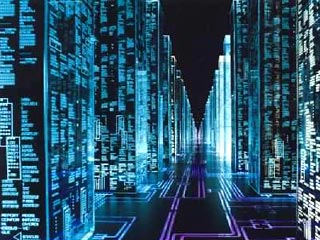 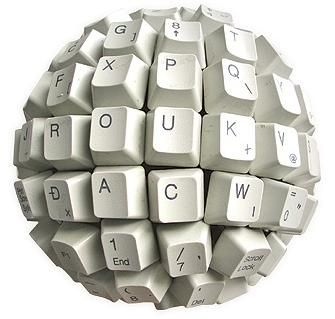 ОТ КОМПЬЮТЕРНОГО ЧАЙНИКА
 ДО САМОВАРА, ИЛИ 
ОБ УЧАСТИИ В ПЕДАГОГИЧЕСКИХ 
ИНТЕРНЕТ- СООБЩЕСТВАХ
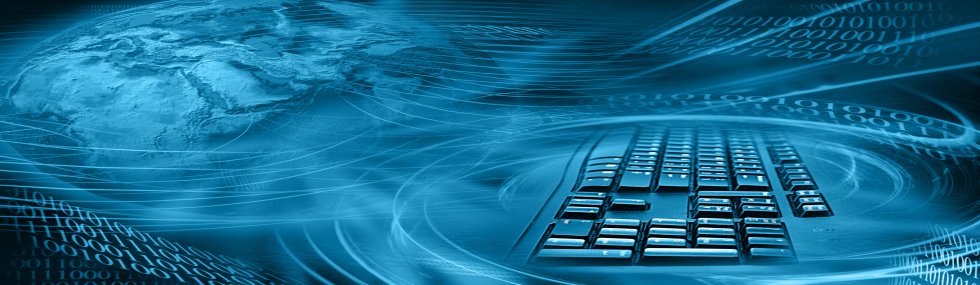 Интернет – часть нашей жизни
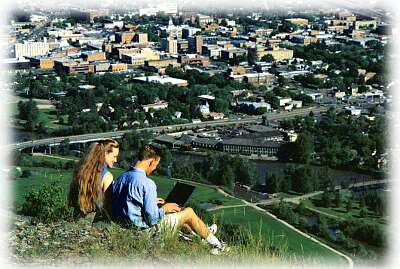 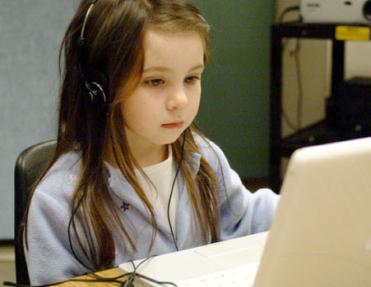 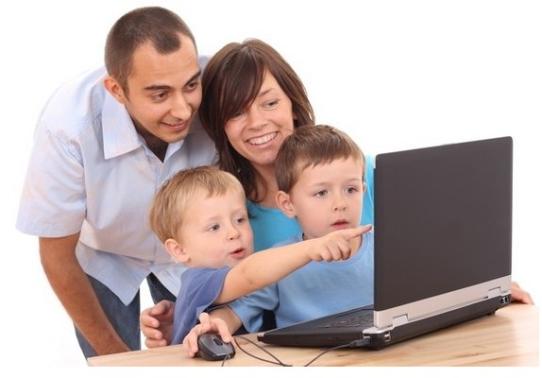 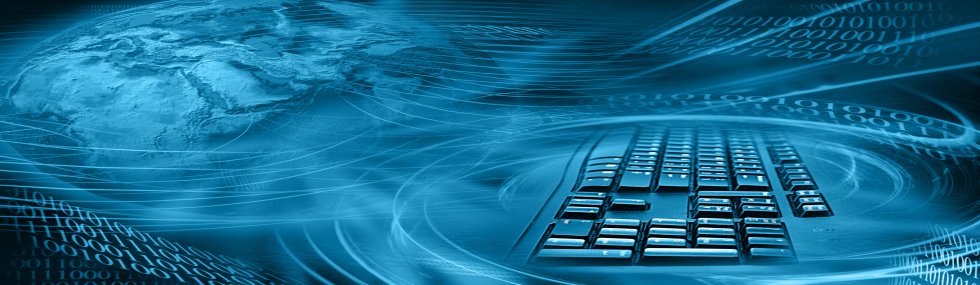 Интернет – инструмент образовательного процесса
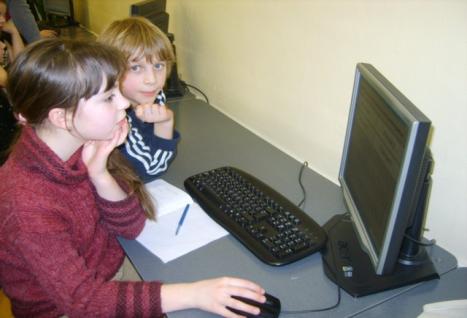 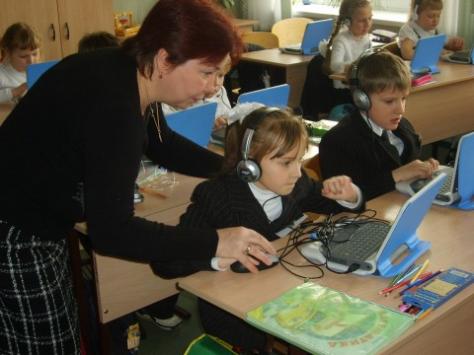 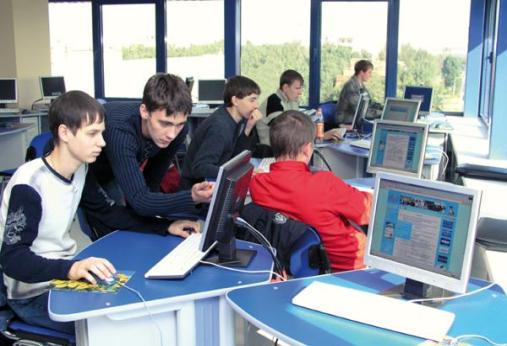 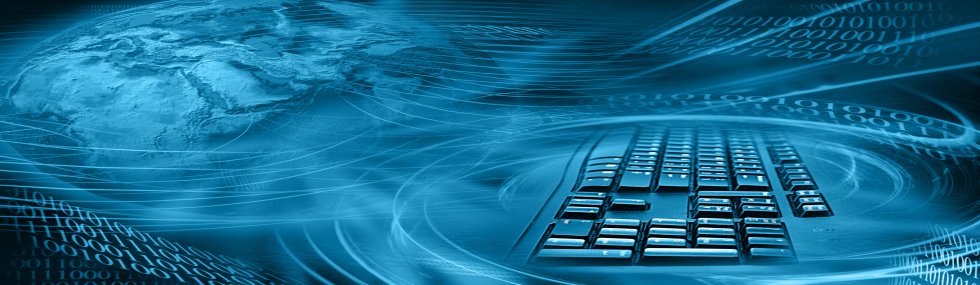 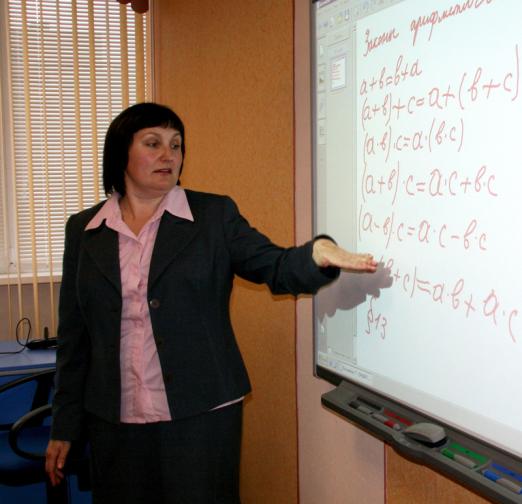 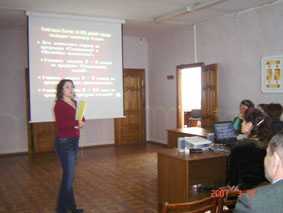 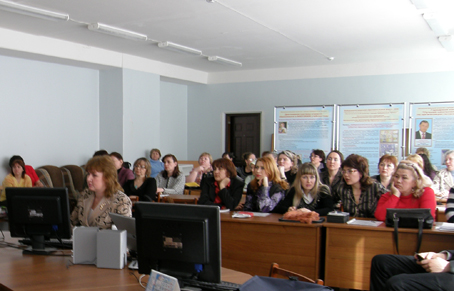 Примером постоянного самообразования, саморазвития для своих учеников
 должен стать педагог!
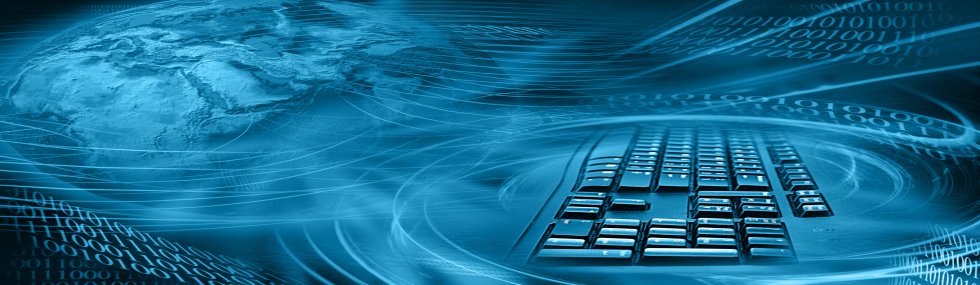 Сетевые педагогические сообщества сети Интернет
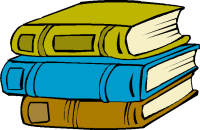 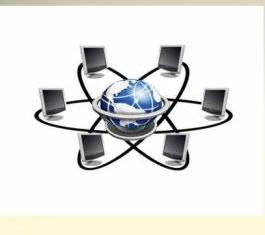 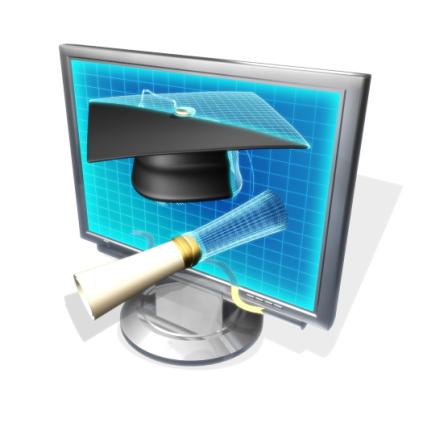 универсальный способ решения профессиональных проблем
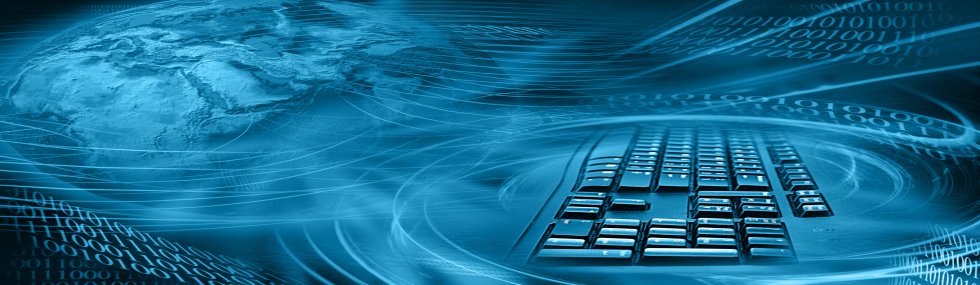 Преимущества сетевого общения:
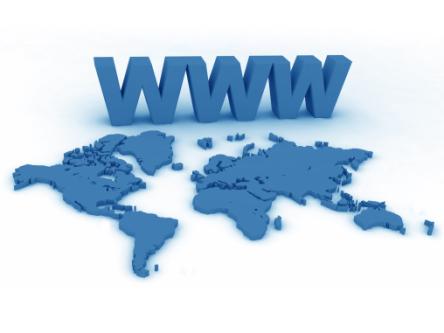 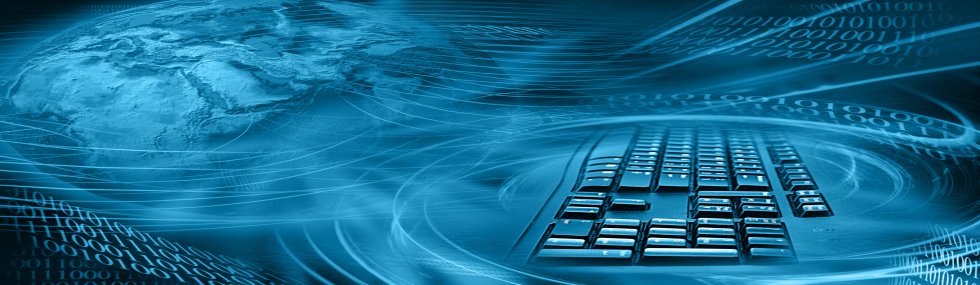 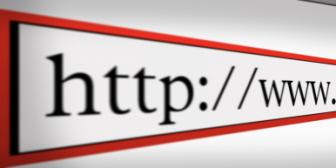 Социальная сеть 
работников образования
 nsportal.ru
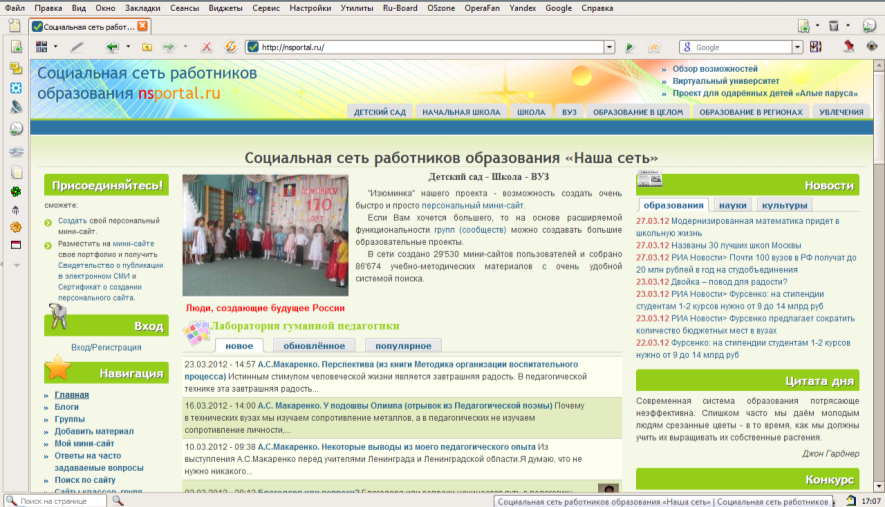 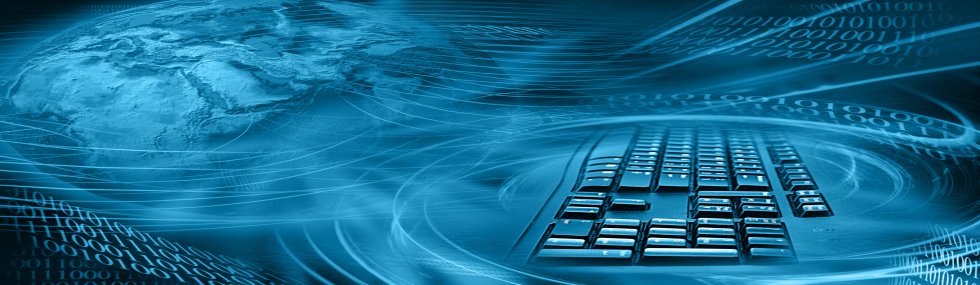 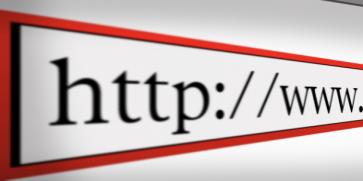 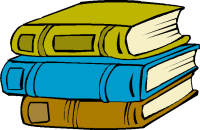 В сети nsportal.ru
Создано более 29000 мини-сайтов
                                   пользователей
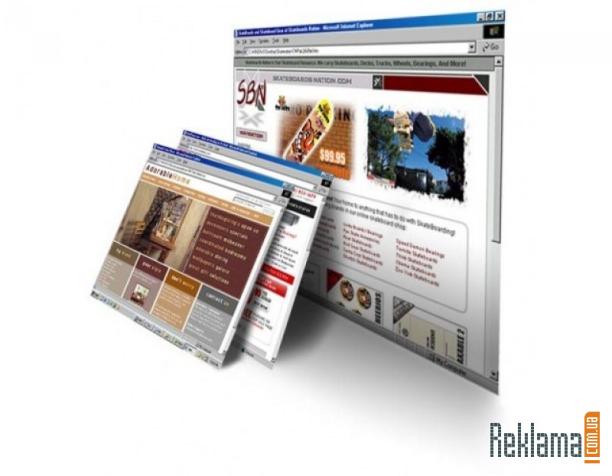 Собрано около 87000 учебно-методических материалов
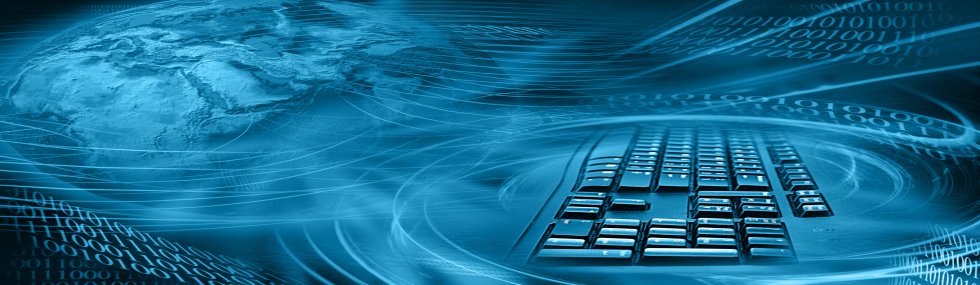 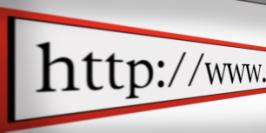 Сайт учреждения
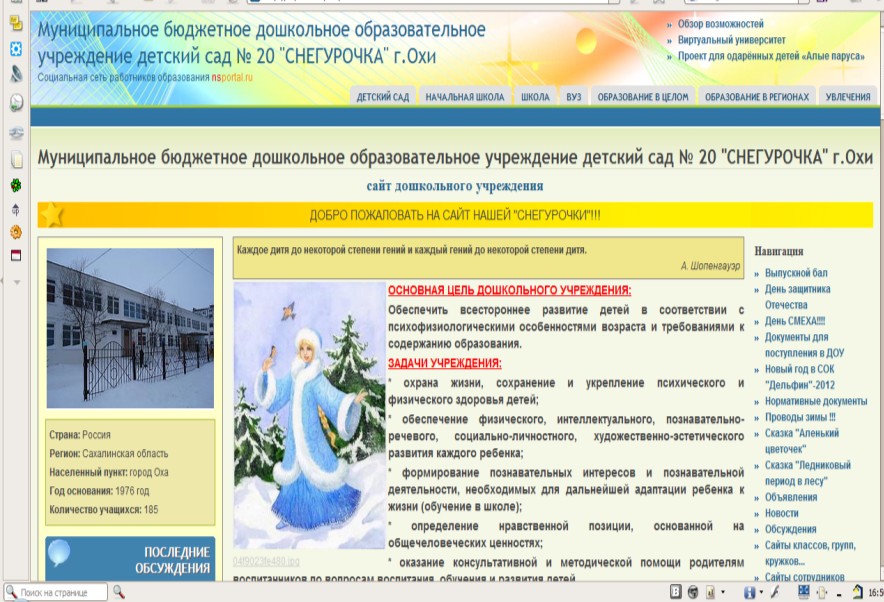 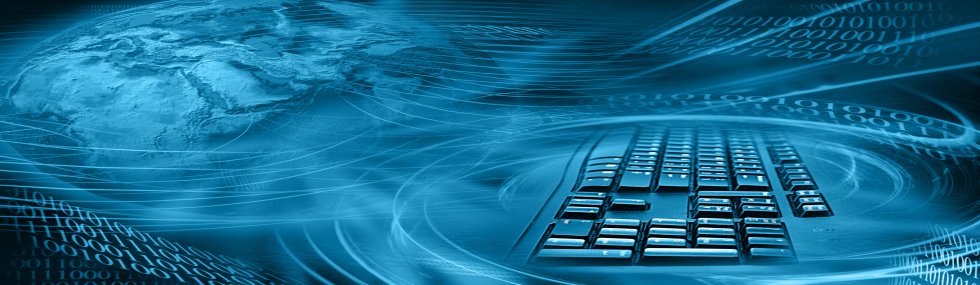 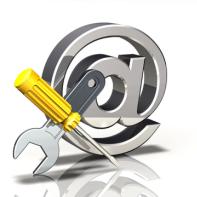 13 педагогов создали персональный мини-сайт
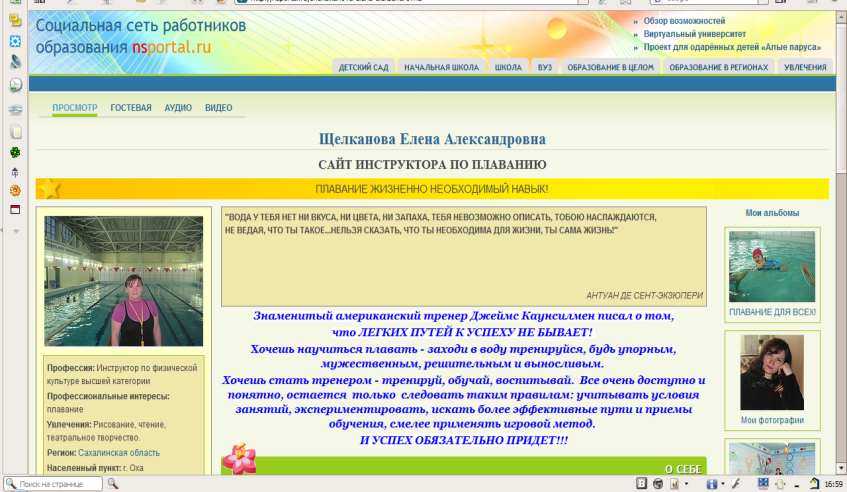 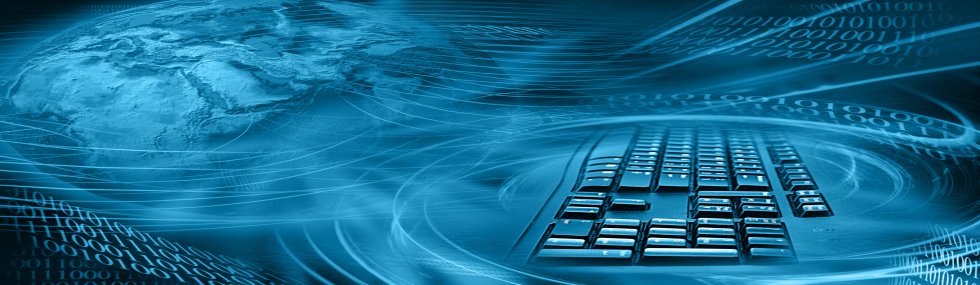 Документы за работу в сети
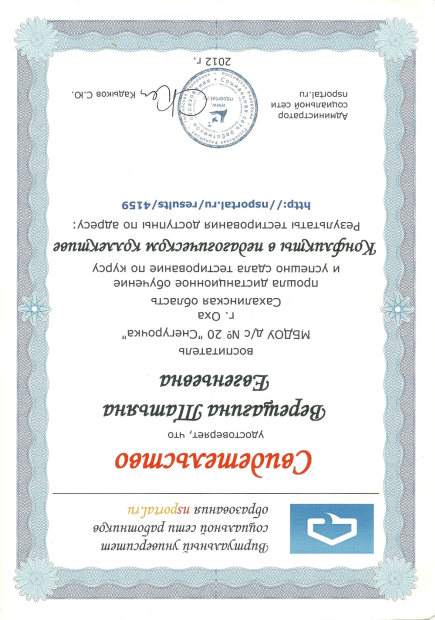 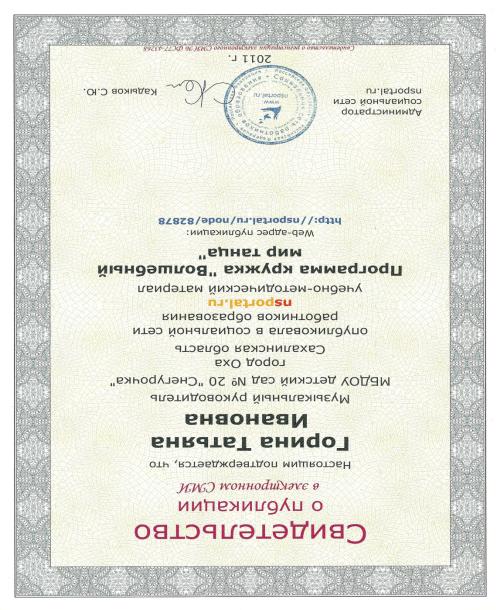 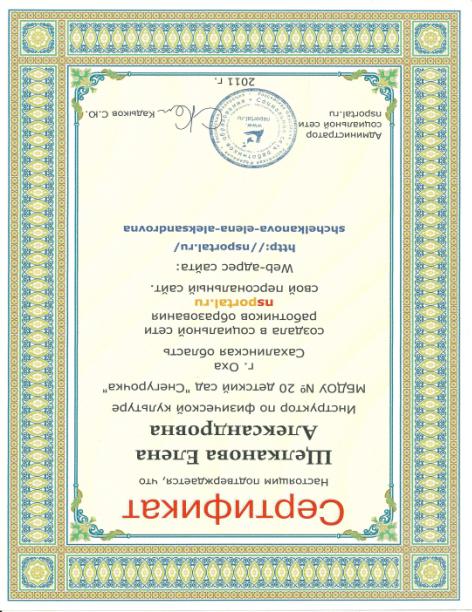 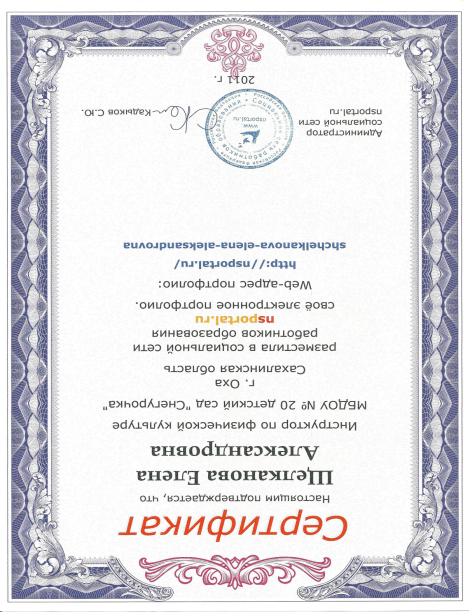 Технология создания сайта 
на nsportal.ru
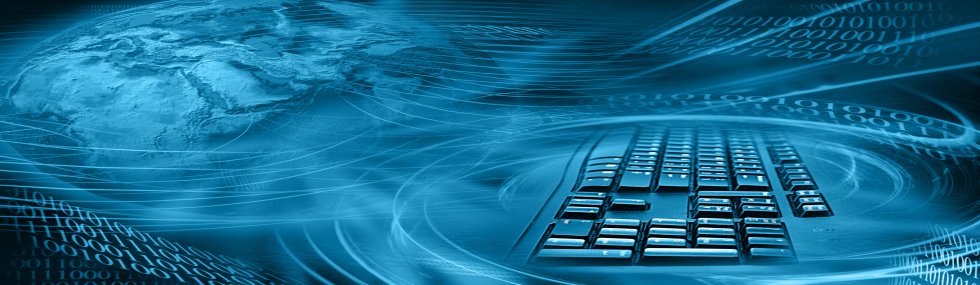 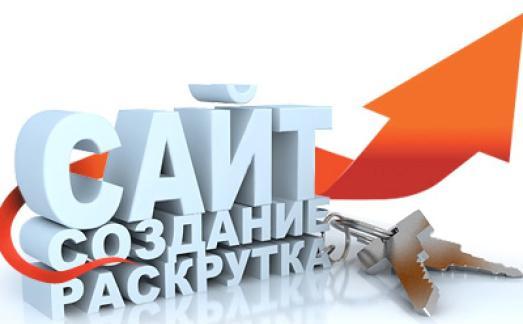 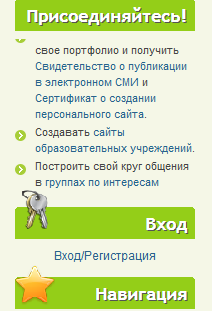 Первый шаг –
          регистрация
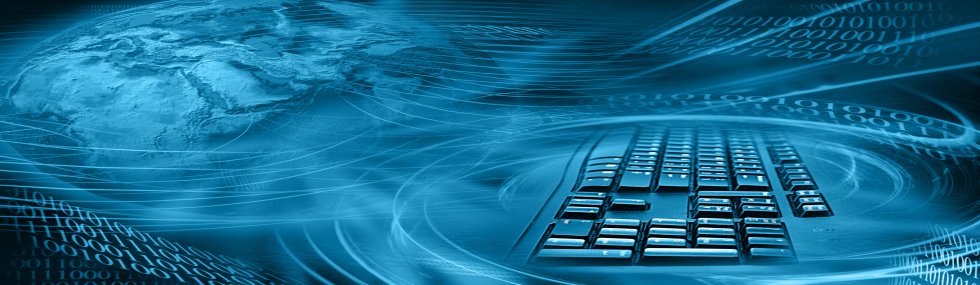 Второй шаг – заполнение данных мини-сайта
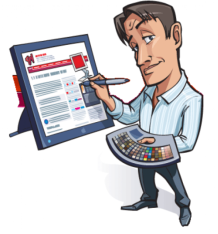 Подзаголовок сайта
Девиз
Любимое изречение, автор
Вступительный абзац
О себе
Книги
Мой взгляд на мир
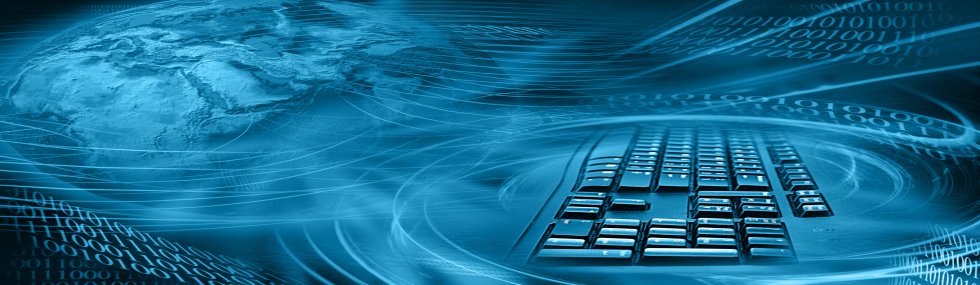 Мои достижения
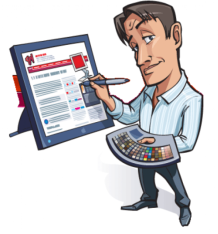 Вступительный абзац
к электронному 
портфолио
Альбом «Мои фотографии»
СОХРАНИТЬ
Публикация  портфолио
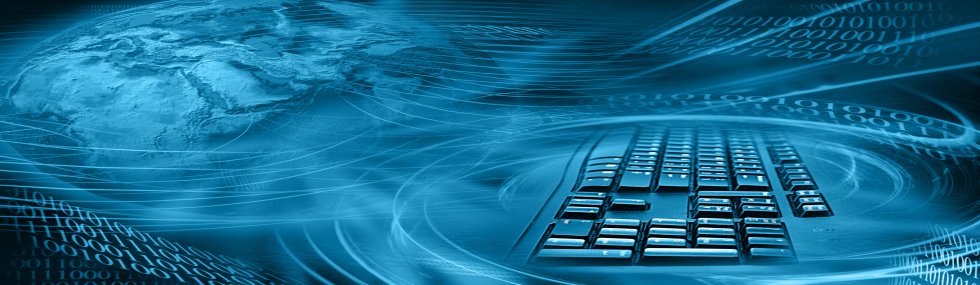 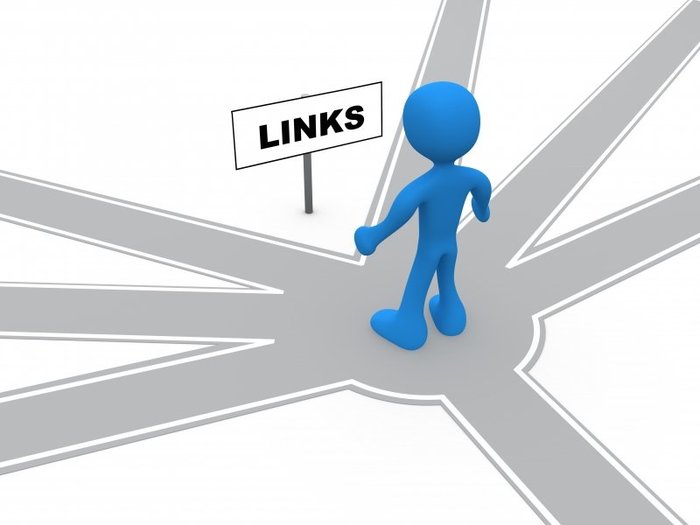 Путь развития
Участие в форумах
Обмен опытом
Обучение на дистанционных курсах
Создание группы
Участие в конкурсах
Продвижение себя – это огромная работа, усилия, ресурсы, время.
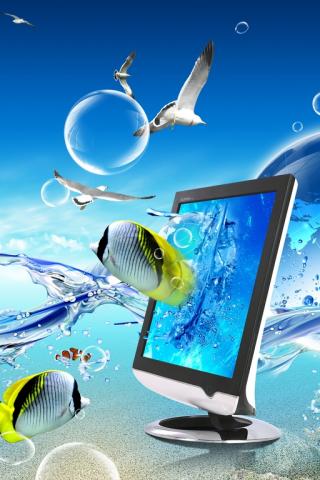 Спасибо за внимание!
     Желаю успехов в работе!